March 2015
Impact of TPC coupled to DSC for legacy unfairness issue
Date: 2015/03/09
Authors:
Slide 1
Takeshi Itagaki, Sony Corporation
March 2015
Abstract
Legacy fairness is an important requirement for 11ax. [1]
[TGax R9] Legacy performances shall not be significantly degraded by operation in or in proximity of 11ax network. 

The uplink performance of DSC combined with BSS Coloring has been shown in [2]
BSS Coloring can increase the gain of DSC.
But the unfairness issue wasn’t resolved in the contribution

In this submission, TPC coupled to DSC is considered and evaluated as a solution for recovering legacy fairness.

It is shown that increasing system gain and maintaining the fairness can be satisfied simultaneously in SS3 by selecting appropriate TPC and DSC parameters.
Slide 2
Takeshi Itagaki, Sony Corporation
March 2015
Basic Setup
AX STA
(DSC enabled, TPC on/off)
AP
(BSS Color filtering enabled)
Uplink Traffic
In order to 
recover the fairness of Legacy STAs
In order to 
increase desired Rx occasion
In order to 
increase Tx occasion
Slide 3
Takeshi Itagaki, Sony Corporation
March 2015
Basic Setup
AX STA
(DSC enabled, TPC on/off)
AP
(BSS Color filtering enabled)
Uplink Traffic
In order to 
recover the fairness of Legacy STAs
In order to 
increase desired Rx occasion
In order to 
increase Tx occasion
Why increasing desired Rx occasion is needed at AP ?
 -> To avoid wasting increased Tx occasion at STA
w/o Color 
filtering at AP
Interference Packet from OBSS
Not detect due to DSC -> 
can transmit simultaneously
Tx to AP
time
AX STA
ｘ
Cannot receive no matter how large the SINR is !
Detect -> 
start Rx
Rx Interference Packet
time
AP
* Although using DSC at AP side also increase Rx opportunity, it’s difficult to select appropriate threshold dynamically.
 * So we use only COLOR in this submission.
w/ Color 
filtering at AP
Interference Packet from OBSS
Not detect due to DSC -> 
can transmit simultaneously
Tx to AP
time
AX STA
Terminate Rx at PLCP -> 
can wait desired packet
Rx desired packet
time
AP
Slide 4
Takeshi Itagaki, Sony Corporation
March 2015
DSC Algorithm
STA: Beacon RSSI based algorithm with Margin parameter[3]
CCA-SD = min(L, (RSSIBeacon – M))
RSSIBeacon: RSSI of Beacon frame from associated AP [dBm]
L: Upper Limit of CCA-SD [dB]
M: Margin [dB]
CCA-ED = -62dBm
AP: Not applied
CCA-SD = -82dBm
CCA-ED = -62dBm
[NOTE] The term “CCA-ED” represents “20 dB above the minimum modulation and coding rate sensitivity” in this material.
Slide 5
Takeshi Itagaki, Sony Corporation
March 2015
TPC Algorithm
STA: Basically reduce TxPower by amount of raising CCA-SD by DSC
Also adjust by parameter α.
TxPower = min(PDefaultTx , (PDefaultTx – D + α))
PDefaultTx: Default TxPower of STA = +15 [dBm]
D: Amount of raising CCA-SD by DSC [dB]
i.e. D = CCA-SDRaisedByDSC – (–82dBm)
α: Adjustment factor [dB]
AP: Not applied
TxPower = +23 dBm
Slide 6
Takeshi Itagaki, Sony Corporation
March 2015
Relation of DSC/TPC parameters
Example of SS3 (2412MHz)
STA
AP
+23dBm
TxPower
+15dBm
Beacon
(about -35dBm in this case)
CCA-SD
-82dBm
Slide 7
Takeshi Itagaki, Sony Corporation
March 2015
Relation of DSC/TPC parameters
Example of SS3 (2412MHz)
STA
AP
+23dBm
TxPower
+15dBm
Beacon
(about -35dBm in this case)
DSC Margin
CCA-SD
D: Amount of raising CCA-SD
-82dBm
Slide 8
Takeshi Itagaki, Sony Corporation
March 2015
Relation of DSC/TPC parameters
Example of SS3 (2412MHz)
STA
AP
+23dBm
+15dBm
Beacon
Reduce by D.
TxPower
(about -35dBm in this case)
DSC Margin
CCA-SD
D: Amount of raising CCA-SD
-82dBm
Slide 9
Takeshi Itagaki, Sony Corporation
March 2015
Relation of DSC/TPC parameters
DSC Margin and Adjustment value
are varied at this time.
Example of SS3 (2412MHz)
STA
AP
+23dBm
+15dBm
Beacon
Reduce by D.
TxPower
Further adjust by α. (parameter)
Data
(about -35dBm in this case)
DSC Margin
CCA-SD
D: Amount of raising CCA-SD
-82dBm
Slide 10
Takeshi Itagaki, Sony Corporation
March 2015
Simulation Conditions
Scenario-3
19-cell model with wrap-around (Reuse=3)
Traffic model
10 uplink UDP Flows/BSS (Full-buffer condition)
No downlink traffic
MCS selection
Goodput maximizing MCS based on SINR by training[4]
CCA-SD control algorithm
DSC : Beacon RSSI based algorithm[3]
TxPower control algorithm
DSC-linked control
BSS Coloring mechanism[5]
Enabled. (at AP and AX STAs)
Parameters
DSC-margin and TPC-alpha

See backup slide for details
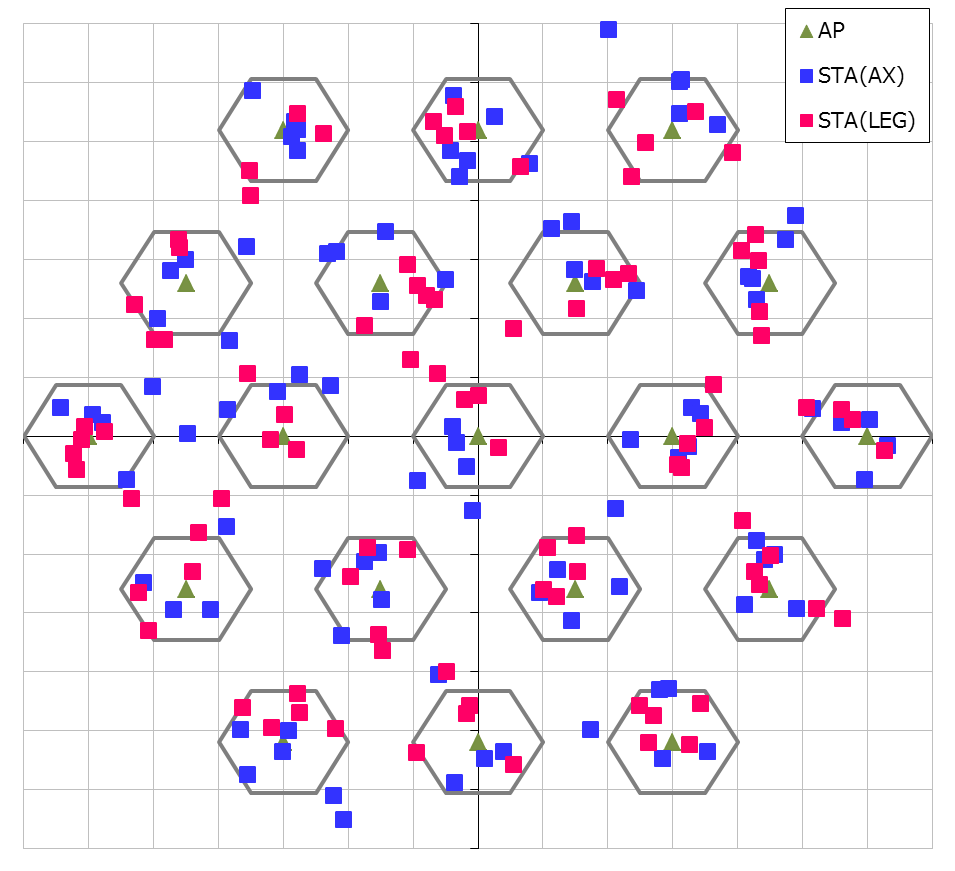 30m
10m
Slide 11
Takeshi Itagaki, Sony Corporation
March 2015
DSC performance (w/o TPC)
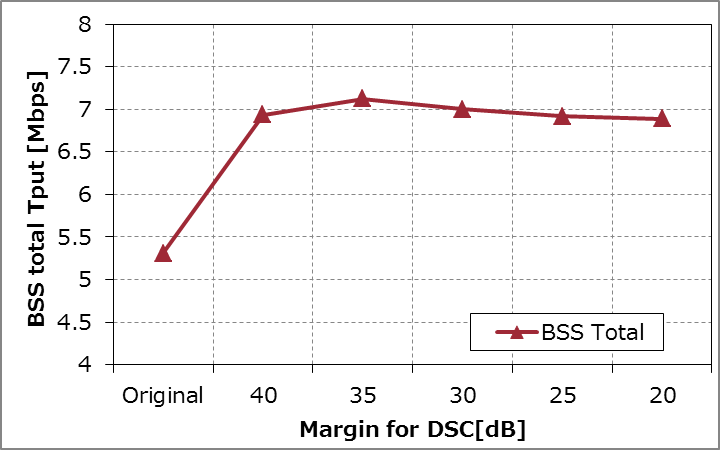 BSS 
total 
throughput
System throughput can be improved as DSC margin decreases.

DSC also causes legacy unfairness.
(No DSC/Color)
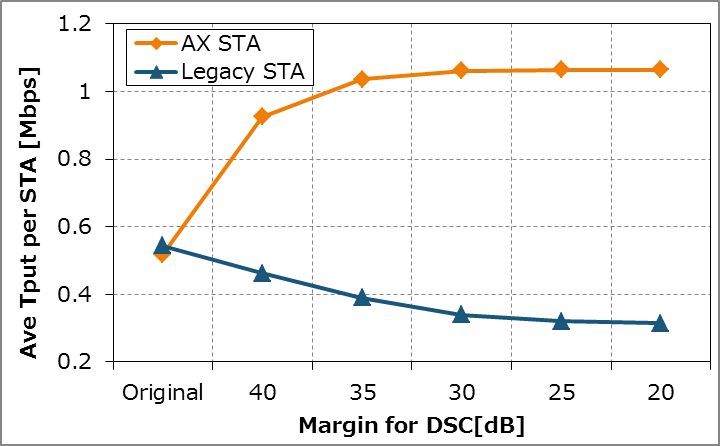 Per
STA 
throughput
The performances with TPC for 
   margin=35, 40
 are shown in next slide.
(No DSC/Color)
Low               CCA-SD             High
Slide 12
Takeshi Itagaki, Sony Corporation
March 2015
DSC performance (w/ TPC)
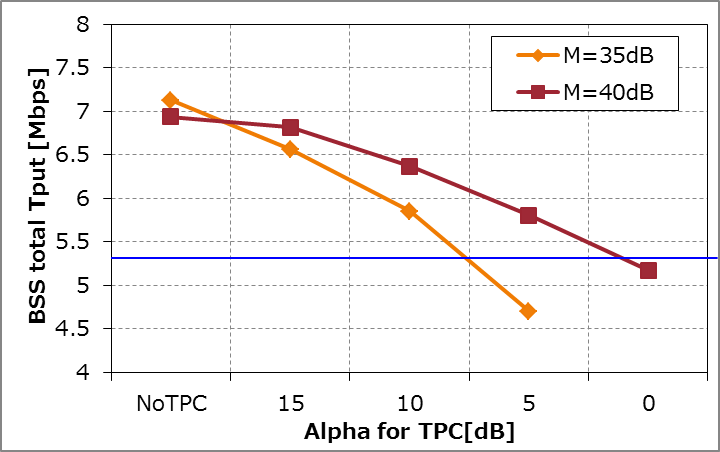 [NOTE] M in the graph represents the margin value of DSC.
BSS 
total 
throughput
Remaining gain
TPC coupled to DSC can recover fairness for Legacy STAs in return for decreasing certain system gain.
Original 
performance
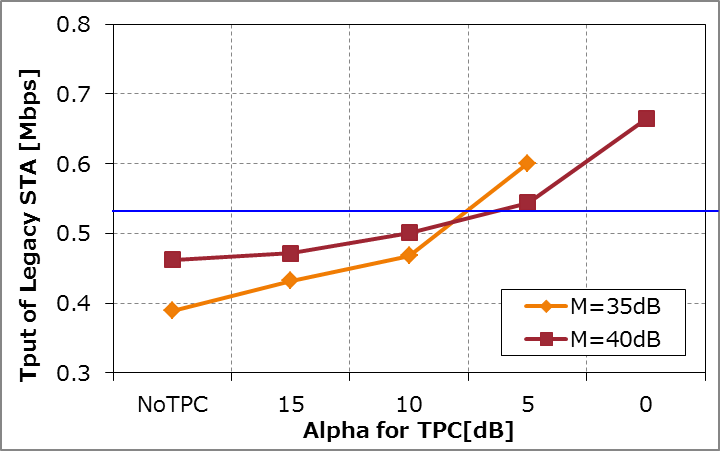 Increasing system gain and maintaining the fairness for Legacy STAs can be satisfied simultaneously by selecting appropriate M and α.
(e.g. M=40dB, α=5~10dB)
Recovering
fairness
Per
Legacy STA 
throughput
(ave.)
Original 
performance
High                 TxPower                Low
* When DSC margin M < 35, system gain disappears when legacy fairness is recovered in this condition.
Slide 13
Takeshi Itagaki, Sony Corporation
March 2015
Conclusion
TPC coupled to DSC is considered and evaluated as a solution for recovering legacy fairness.
Increasing system gain and maintaining the fairness can be satisfied simultaneously in SS3 by selecting appropriate TPC and DSC parameters.

Next steps
Further optimization of DSC/TPC control algorithm
Evaluation of other penalty method coupled to DSC but TPC (e.g. EDCA parameter)
Slide 14
Takeshi Itagaki, Sony Corporation
March 2015
References
Lei Wang, Marvell, 11-14-1009-02-00ax-proposed-802-11ax-functional-requirements
Masahito Mori, Sony, 11-14-1403-00-00ax-Performance Analysis of BSS Color and DSC
Graham Smith, DSP Group, 11-13-1290-01 Dynamic Sensitivity Control for HEW
Gwen Barriac, Qualcomm, 11-14-0851-02-00ax-rate-control-for-mac-and-integrated-system-simulations
Matthew Fischer, Broadcom, 11-13-1207-01-00ah-partial-aid-color-bits
William Carney, Sony, 11-14-0854-00-00ax-dsc-and-legacy-coexistence
Slide 15
Takeshi Itagaki, Sony Corporation
March 2015
Appendix
Slide 16
Takeshi Itagaki, Sony Corporation
March 2015
Simulation Setup details
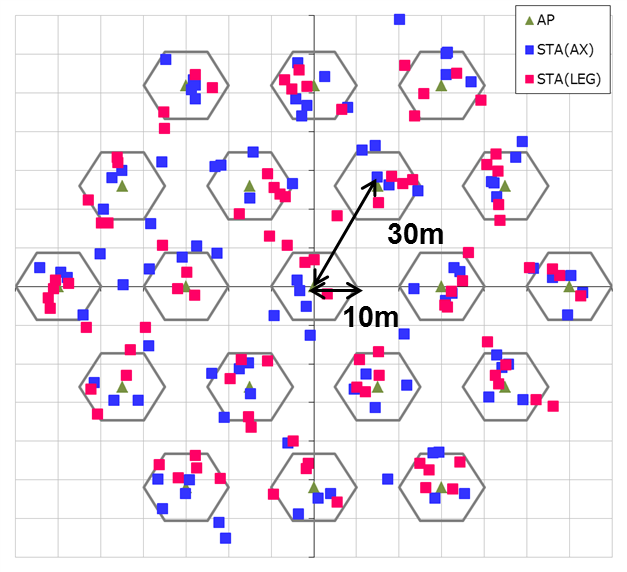 Slide 17
Takeshi Itagaki, Sony Corporation
March 2015
Simulation Setup details
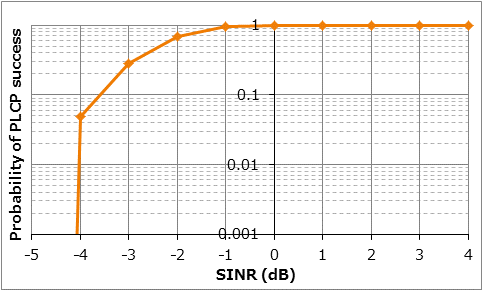 Slide 18
Takeshi Itagaki, Sony Corporation
March 2015
DSC performance (w/o TPC, 5%tile)
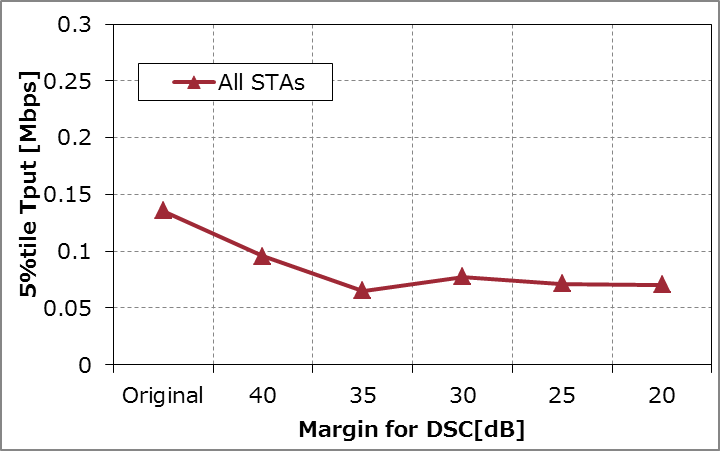 All STAs
(No DSC/Color)
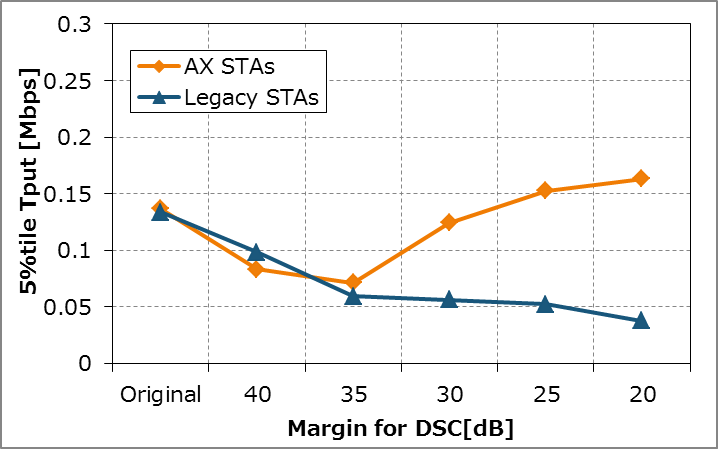 AX/Legacy
STAs
(No DSC/Color)
Low               CCA-SD             High
Slide 19
Takeshi Itagaki, Sony Corporation
March 2015
DSC performance (w/ TPC, 5%tile)
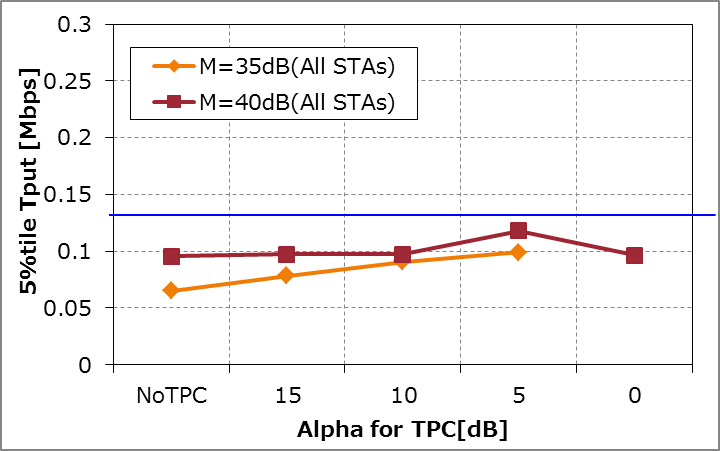 [NOTE] M in the graph represents the margin value of DSC.
All STAs
Original 
performance
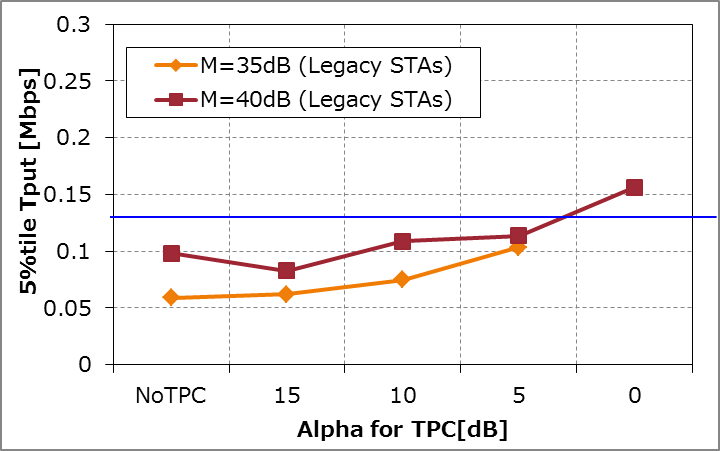 Legacy
STAs
Original 
performance
High                 TxPower                Low
Slide 20